EDUCAR CON EMOCIÓN
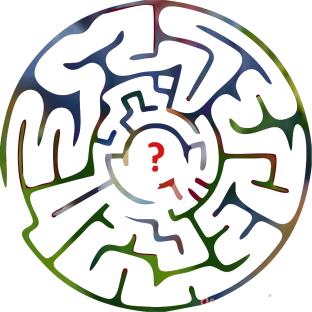 MMD
AULA PEDAGÓGICA
Objetivos
DESDRAMATIZAR EL PROCESO DE APRENDIZAJE
ENTENDER CÓMO APRENDER CON SÍNDROME DE DIGEORGE
APLICAR EMOCIÓN A LA EDUCACIÓN
RECURSOS PARA PASAR UNA TARDE ESTUDIANDO EN CASA Y NO QUERER SALIR HUYENDO.
EDUCAR CON EMOCIÓN
“Lo ideal no es que un niño acumule conocimientos,  sino que desarrolle su capacidad “


John Dewey
EDUCAR CON EMOCIÓN
“Es importante que se entienda que los niños con la enfermedad son personas con su propia personalidad, única y con sus propias experiencias vitales.” 

 Guía 22q
Max Appeal
EDUCAR CON EMOCIÓN
Aprender con 22q
Estilos de aprendizajes

Ordenado y analítico
Prefieren explicaciones lógicas
Instrucciones específicas ( NO IMAGINATIVO )
Prefieren centrarse en una cosa a la vez.
Dificultad para pedir ayuda
Tienden a esperar instrucciones
Dificultades para interpretar el humor, el lenguaje abstracto y la comunicación sutil no verbal.
EDUCAR CON EMOCIÓN
Dificultades en las Funciones ejecutivas
Conjunto de capacidades cognitivas responsables de controlar y regular funciones emocionales y de comportamiento.
EDUCAR CON EMOCIÓN
Estas capacidades nos permiten anticipar resultados y adaptarnos al cambio
EDUCAR CON EMOCIÓN
Funciones ejecutivas menos desarrolladas en el Síndrome de 22q
Dificultades para resolver problemas 

Aplicar información que han adquirido a nuevas situaciones.

Dificultad para pensar de forma abstracta en ideas y conceptos.
EDUCAR CON EMOCIÓN
Funciones ejecutivas                 
                                                   
                              
                     
Lóbulos frontales
                         

                                               
Área de Broca



Producción lingüística 
Y oral
- anticipación de metas
- formación de planes y programas
- actividades y operaciones mentales
- autorregulación de las áreas
- memoria de trabajo
- planificación
- flexibilidad
- inhibición de conducta
EDUCAR CON EMOCIÓN
Los lóbulos prefrontales
DIRIGE NUESTRA CONDUCTA HACÍA LA :
IMPLICADOS TAMBIÉN EN:
ATENCIÓN
PLANIFICACIÓN 
SECUENCIACIÓN
REORIENTACIÓN
COMPONENTES  MOTIVACIONALES 

COMPONENTES CONDUCTUALES
EDUCAR CON EMOCIÓN
Memoria de trabajo  o memoria operativa
Almacenamiento temporal de la información .

Permite integrar percepciones  instantáneas  producidas en períodos cortos y combinarlas con el  recuerdo de experiencias pasadas .
Actividades para casa

Puzzles
Describir lugares mientras vamos en el coche 
Preguntar sobre la película o series que ve
Jugar al ajedrez
Trabalenguas
Juegos de palabras
Juego Simón
EDUCAR CON EMOCIÓN
SIMÓN DICE ………….
MEMORIA OPERATIVA
EDUCAR CON EMOCIÓN
JUEGO DE PAREJAS
MEMORIA OPERATIVA
EDUCAR CON EMOCIÓN
PLANIFICACIÓN
Identificación de problemas 
Desarrollo de distintas alternativas 
Elección de la alternativa más conveniente
Ejecución del plan
Toma de decisiones
EDUCAR CON EMOCIÓN
ACTIVIDADES
EDUCAR CON EMOCIÓN
FLEXIBILIDAD
Capacidad mental para cambiar de pensamiento y pensar en múltiples conceptos simultáneos

Está unida a la sensorial por ello es importante enseñarle a adquirir distintas visiones en función de los sentidos que utilizamos
EDUCAR CON EMOCIÓN
El juego de las 20 preguntas
Se presentarán a los niños 42 imágenes comunes, de entre las cuales seleccionaremos una, para que los niños de un equipo descubran cuál es, haciendo un máximo de 20 preguntas de respuestas dicotómicas sí/no.

¿ es una fruta? 
No 
¿ es un cocinero?
¡¡¡Sí !!!
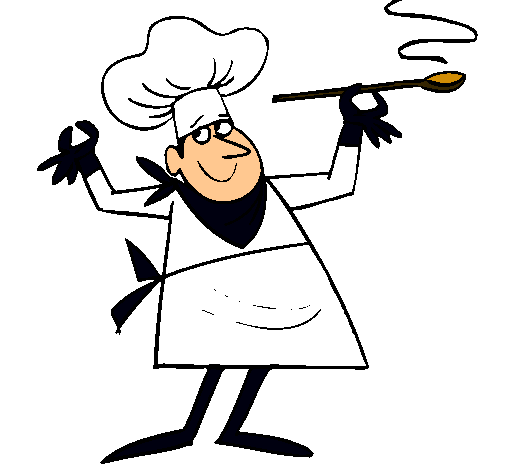 EDUCAR CON EMOCIÓN
MONITORIZCACIÓN DE LA CONDUCTA
Supervisión necesaria para la ejecución del plan.

Nos aseguramos que vamos encaminados, evitando las posibles desviaciones.

Necesario para corregir el procedimiento.
EDUCAR CON EMOCIÓN
INHIBICIÓN DE LA CONDUCTA
La conducta queda suspendida ante un estímulo  novedoso para permitir que otra acción se lleve a cabo
EDUCAR CON EMOCIÓN
¡STOP! Párate y Piensa
PARO
MIRO
DECIDO
SIGO
REPASO
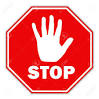 EDUCAR CON EMOCIÓN
LA REPERCUSIÓN DEL SD22q11 en el aprendizaje y la educación
Estilo de aprendizaje y habilidades sociales
Comportamiento
Habilidades cognitivas
Memoria 
Capacidad motora
Lenguaje
Lectura, escritura y deletreo
Inteligencia
Funciones ejecutivas menos desarrolladas en el Síndrome de
EDUCAR CON EMOCIÓN
Comportamiento
Tienden a ser más tranquilos y más sensibles, posiblemente por las dificultades que han tenido para empezar a hablar y las dificultades de comunicación en situaciones sociales.
EDUCAR CON EMOCIÓN
HABILIDADES COGNITIVAS
MATEMÁTICAS 

MEMORIA
EDUCAR CON EMOCIÓN
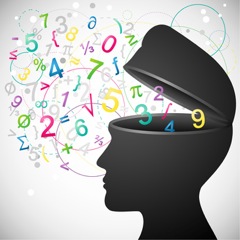 MATEMÁTICAS
Dificultad para resolver tareas visuales y espaciales 
Déficit en la memoria de trabajo
Errores de alineación de columnas numéricas 
Cálculos aritméticos
Omisión numérica
Lectura errónea de signos 
Dificultad para colocar decimales
Dificultad en identificar e ignorar información irrelevante en el enunciado de un problema
Razonamiento abstracto ( hora, dinero y resolver problemas )
EDUCAR CON EMOCIÓN
MEMORIA
Puntos fuertes
Puntos débiles
Repetir verbalmente después de un espacio de tiempo una lista de componentes suele ser una fortaleza.
Aprender y retener información verbal aprendidas a través de la experiencia.
Recordar direcciones, frases o historias.
Recordar espacios espaciales visuales. (como los puntos en una cuadrícula)
Memoria de trabajo.
Funciones ejecutivas.
EDUCAR CON EMOCIÓN
CAPACIDAD MOTORA
Afectados en :
Repercute:
Tono muscular bajo
Psicomotricidad fina
Psicomotricidad gruesa
Reacciones o movimientos rápidos 
Tareas para desarrollar control meticuloso ( asir del lápiz)
Disminuye considerablemente la rapidez y precisión al escribir
EDUCAR CON EMOCIÓN
LENGUAJE
Lenguaje expresivo
Lenguaje receptivo
Expresar pensamientos e ideas
Entender lo que otros nos 
está diciendo
EDUCAR CON EMOCIÓN
Lectura, escritura y deletreo
Adquisición
Dificultad en la adquisición
Mayor dominio de la lectura y deletreo. Muchos progresan bien en el colegio cuando aprenden a leer.
Es común que les cueste aprender a leer.
Problemas para comprender
Recordar hechos
Escoger detalles relevantes
Sacar conclusiones
EDUCAR CON EMOCIÓN
Les parece muy difícil………..
COPIAR TEXTOS 

¿ POR QUÉ ? 
REQUIERE COORDINACIÓN 
CAPACIDAD PARA RETENER INFORMACIÓN EN LA MENTE A CORTO PLAZO
USO COMPLEJO DE LA CAPACIDAD MOTORA
MEMORIA Y FUNCIONES DE LENGUAJE ( LENGUAJE RECEPTIVO)
EDUCAR CON EMOCIÓN
INTELIGENCIA
Los estudios revelan que sus puntuaciones de CI generales tienden a estar por debajo de la media para su grupo de edad.
Sin embargo, tienden a mostrar un perfil llamativo en las tareas verbales y deterioro en las tareas basada en el rendimiento.
Es indicativo de un trastorno de aprendizaje no verbal.
EDUCAR CON EMOCIÓN
PATRÓN DEL COFICIENTE INTELECTUAL
Alfred Binet, crea el 1º test.
Saber como trabajar con personas con NEE
Necesitaba saber cual era la capacidad media

EL PROBLEMA 
Se volvieron fundamentales para la categorización de las escuelas públicas.
Pero también para la selección de soldados.
EDUCAR CON EMOCIÓN
¡¡¡ ALARMAS !!!
EDUCAR CON EMOCIÓN
¿ Cuántas veces sentís que el sistema educativo no favorece a vuestros hijos?
El sistema educativo se nos quedó obsoleto.
Sistema educativo anacrónico 
Sistema educativo del siglo XVIII



REVOLUCIÓN INDUSTRIAL
EDUCAR CON EMOCIÓN
EDUCACIÓN JERARQUIZADA
MATEMÁTICAS

LENGUA

 GEOGRAFÍA

HISTORIA

ARTÍSTICAS
EDUCAR CON EMOCIÓN
No hay razón sin emoción
La información llega a través de los sentidos.
Toda información que llega a nosotros lo hace de un modo aséptico.
Sólo podemos interpretar el conocimiento cuando entra al sistema límbico.



SISTEMA EMOCIONAL
EDUCAR CON EMOCIÓN
EXPERIENCIA
Estamos formados por el 25% del genoma y el 75% es responsabilidad del ambioma.

Ambioma: conjunta de influencias NO GENÉTICAS
EDUCAR CON EMOCIÓN
NO APRENDEMOS REPITIENDO SINO EMOCIONÁNDONOS
EDUCAR CON EMOCIÓN
IDEAS CREATIVAS 



¡ SENTIRNOS BIEN !
EDUCAR CON EMOCIÓN
“La inteligencia es fruto del aprendizaje y no al contrario”
Todos los niños nacen con un potencial intelectual suficiente para lograr lo que se propongan.
EDUCAR CON EMOCIÓN
¿ CÓMO FUNCIONA EL CEREBRO DE LOS NIÑOS ?
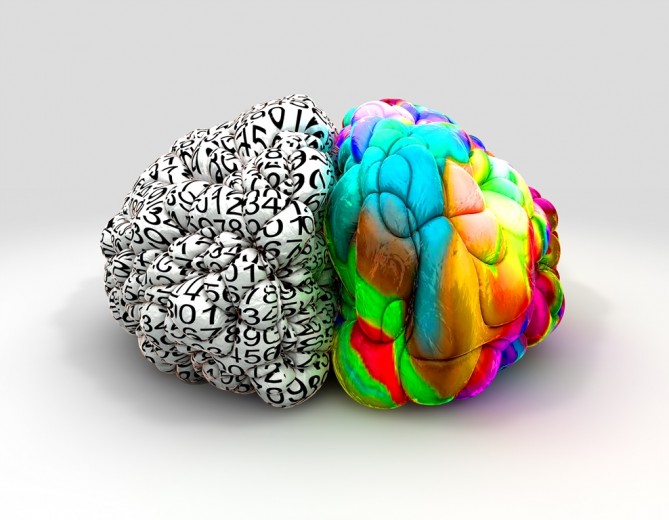 EDUCAR CON EMOCIÓN
EDUCAR CON EMOCIÓN
ENCHUFAR INTEGRAR
Unir distintos elementos para que funcione.

No podemos rendir al máximo al menos que se trabajen en conjunto de forma equilibrada y coordinada.
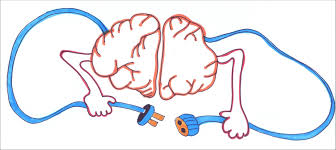 EDUCAR CON EMOCIÓN
Tenemos que crear una imagen positiva del estudiante, pero para eso tenéis que confiar en el potencial de vuestro hijo
EDUCAR CON EMOCIÓN
¿Cómo lo hacemos?
Asumir qué necesita aprender, cómo necesita aprender y dónde necesita aprender.
Crear  imagen de BUEN ESTUDIANTE.
Favorecer el modo personal de resolver problemas evitando la intervención prematura.
EDUCAR CON EMOCIÓN
¿Evitar el fracaso o lograr el éxito?
Motivación                            lograr ÉXITO

Motivación                            evitar FRACASO
EDUCAR CON EMOCIÓN
Niños motivados por el miedo al fracaso
Eluden tareas
Ven las tareas más difíciles de los que son 
Serviles ante la autoridad o líderes de grupo
Justifica su trabajo con factores externos
Conformistas
EDUCAR CON EMOCIÓN
HERMAN@S
¿ QUÉ SIENTEN? 

Preocupación
Miedo 
Vergüenza ( por un sentimiento comparativo)
Culpabilidad
Soledad
EDUCAR CON EMOCIÓN
RECURSOS PARA …..
PASAR UNA TARDE ESTUDIANDO EN CASA Y NO QUERER SALIR CORRIENDO
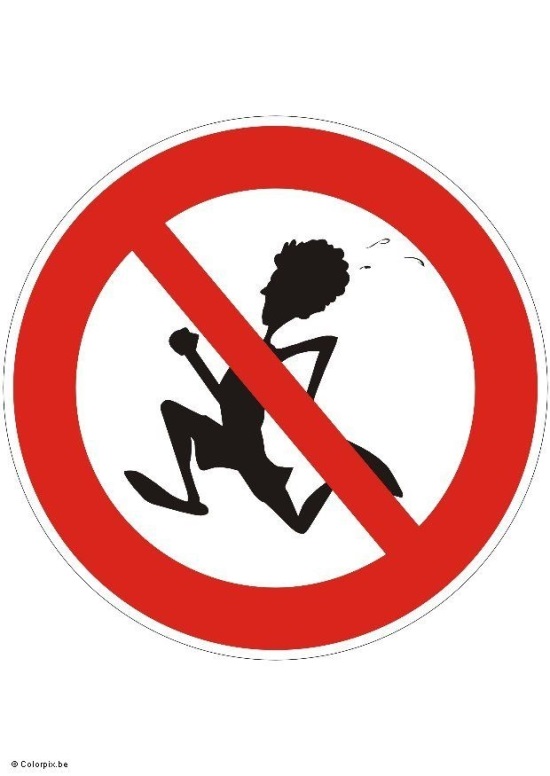 EDUCAR CON EMOCIÓN
MOTIVAR = CREAR NECESIDAD
Alentar su independencia de pensamiento
Dejarle hacer las cosas por si mismos, aunque dude o cometa errores.
Recompensar los éxitos
No tratar de evitarle cada posible golpe
No ver a los hijos como quienes realizan las ambiciones de los padres, deben ser ellos mismos, quienes opten por ellos.
EDUCAR CON EMOCIÓN
ESTRATEGIAS PARA ENSEÑAR Y APRENDER
Crear un ambiente de trabajo adecuado y ordenado
Adelantarle las actividades del día
Hacer un horario con las actividades del día
Empezar por las tareas más fáciles ( MOTIVACIÓN )
Tener en la mesa sólo el material que vamos a utilizar
EDUCAR CON EMOCIÓN
Materiales divertidos
Las cartulinas son nuestras amigas
 imagen de cartulinas
Dividir cálculos en folio
Utilizar folios con colores suaves, verde.
Corregir la postura para evitar el cansancio

¡Hazle cosquillas!
EDUCAR CON EMOCIÓN
JUEGA CON EL TIEMPO
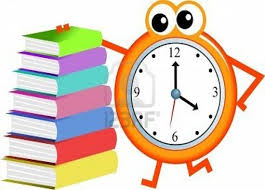 Cronómetro 
Tiempos de descanso
EDUCAR CON EMOCIÓN
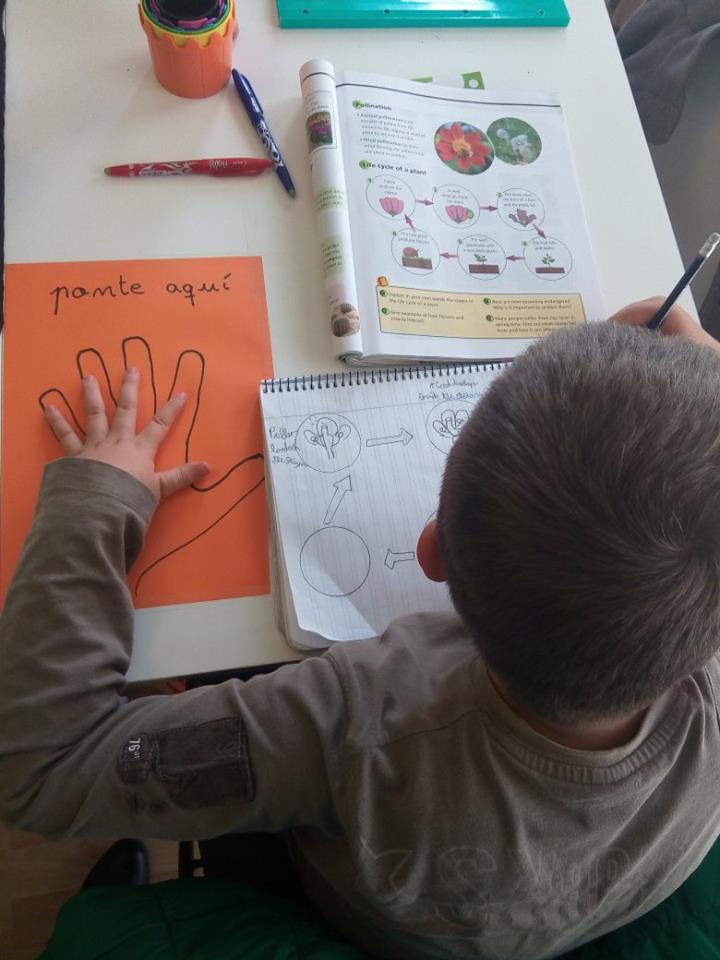 EDUCAR CON EMOCIÓN
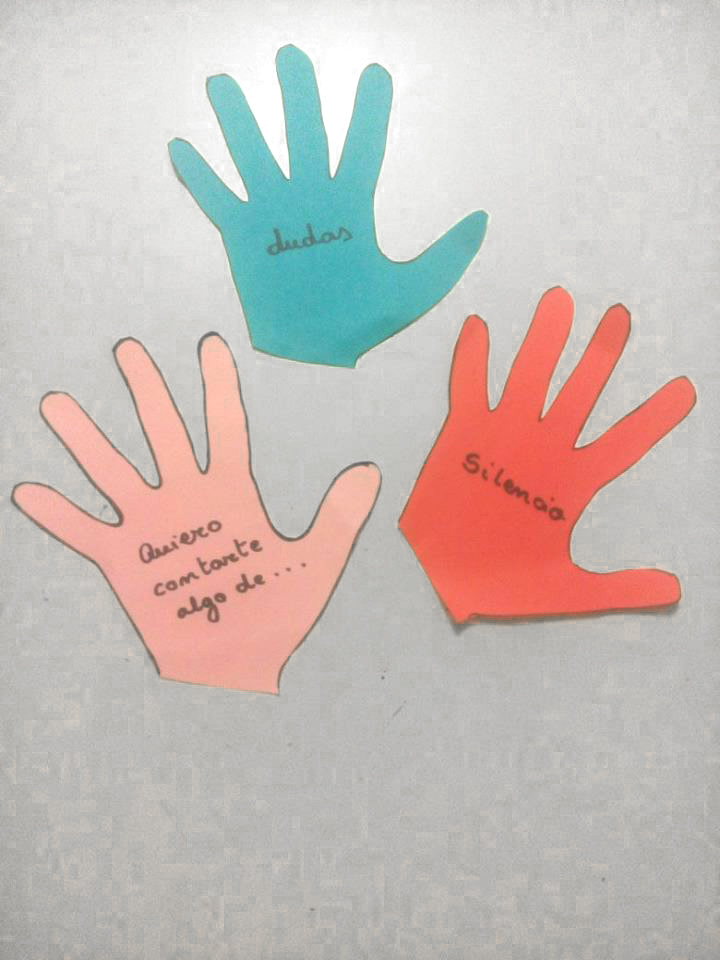 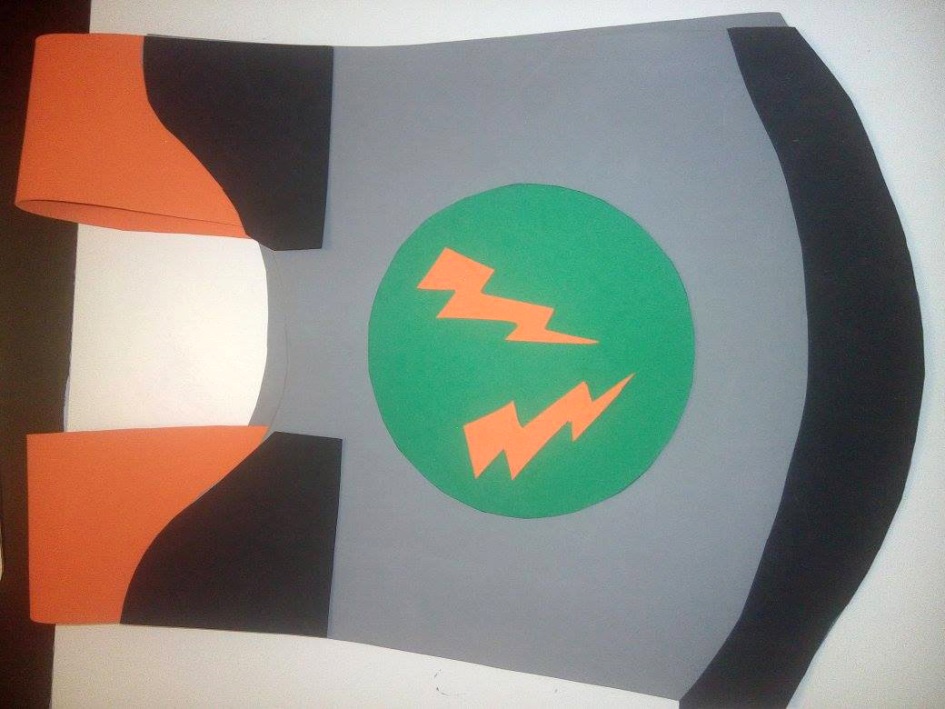 EDUCAR CON EMOCIÓN
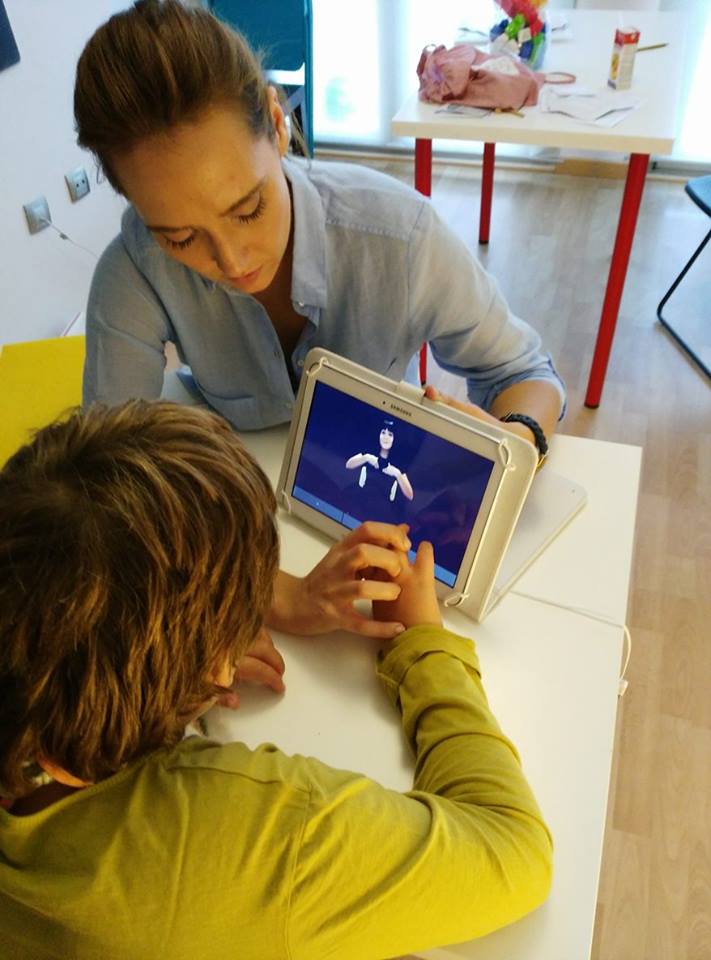 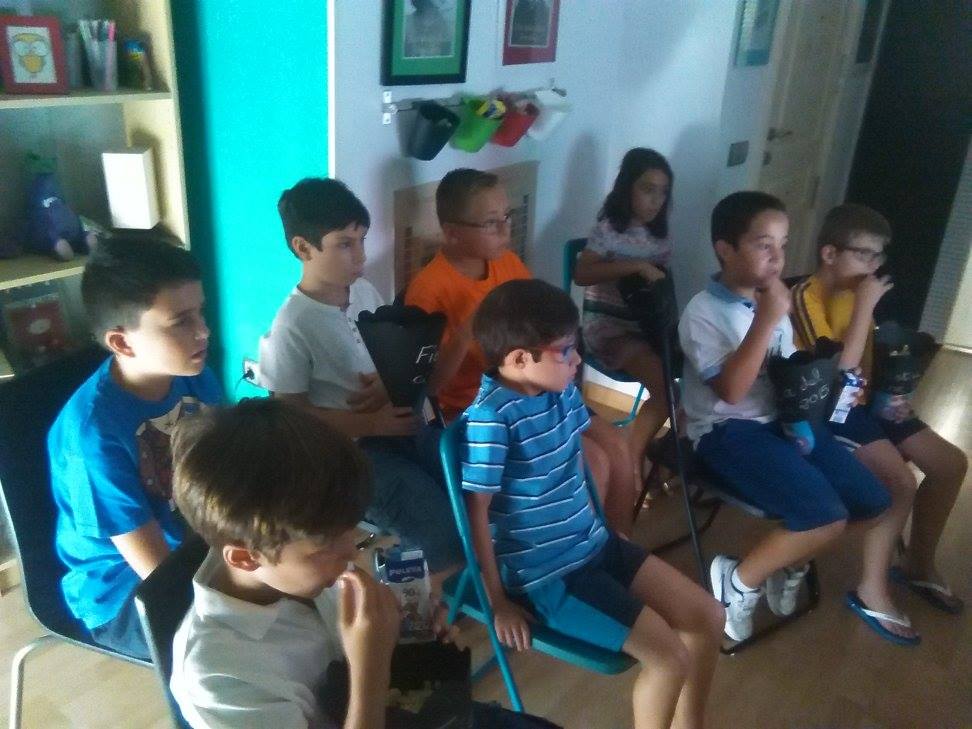 EDUCAR CON EMOCIÓN
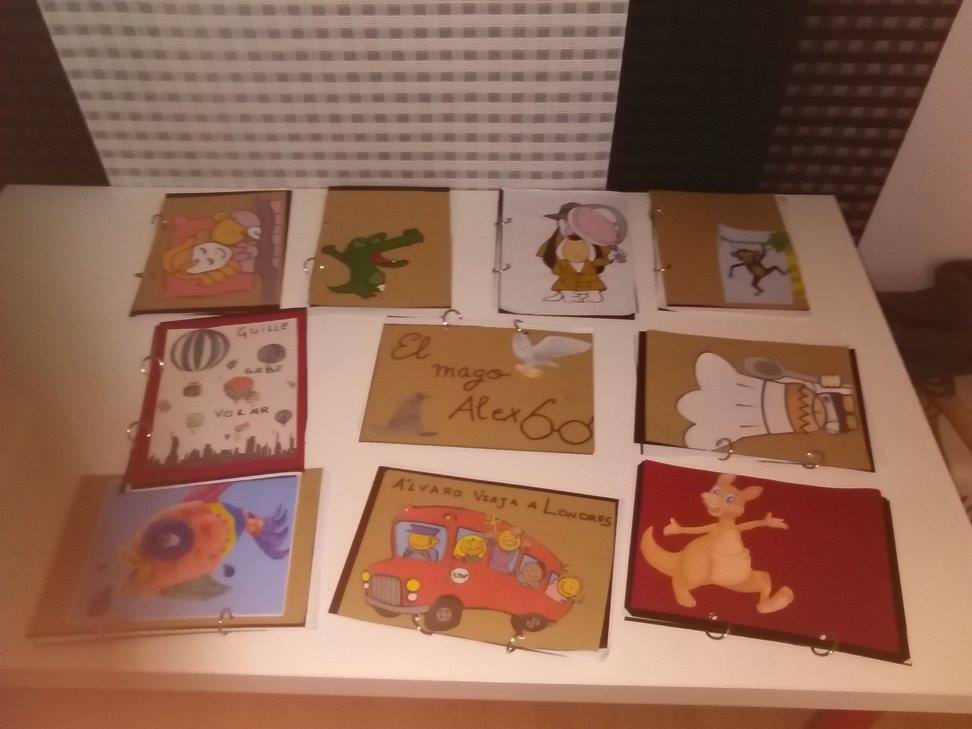 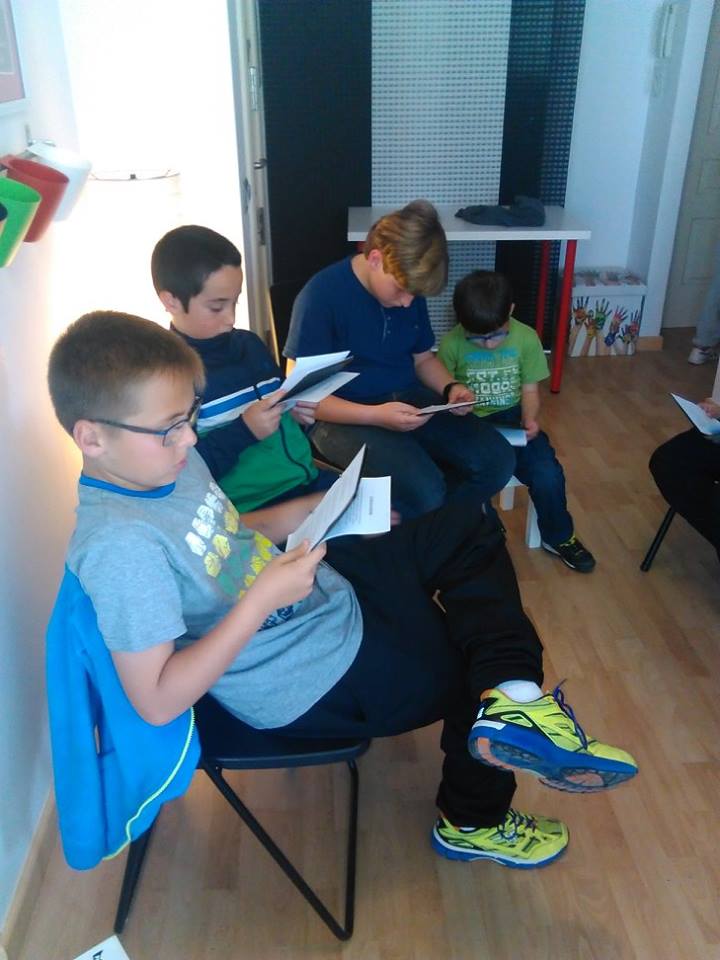 F
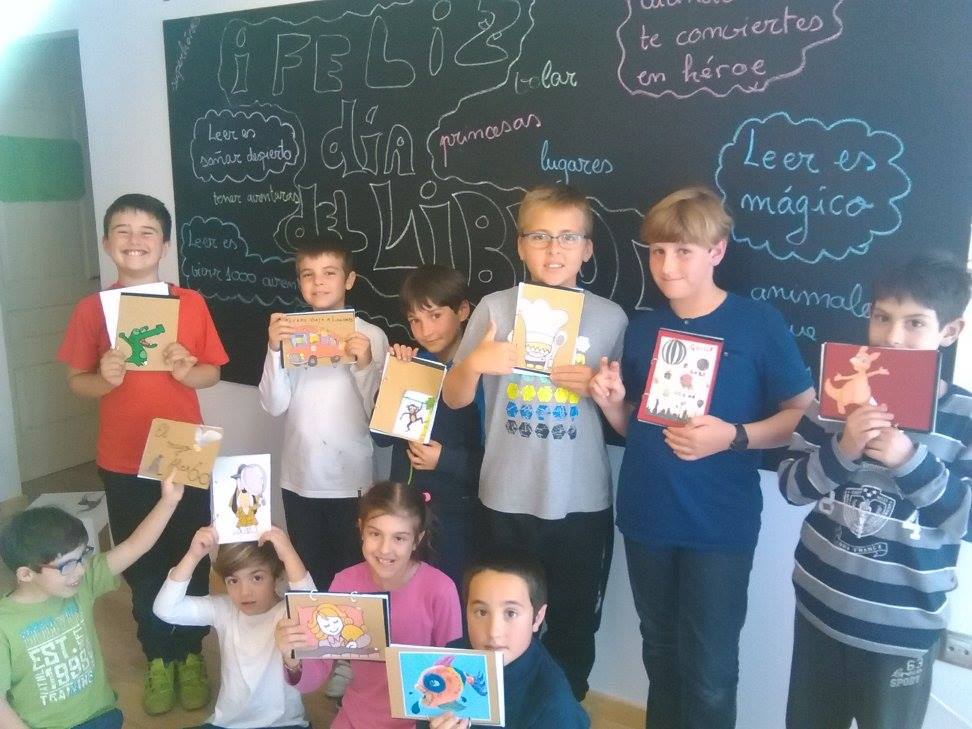 EDUCAR CON EMOCIÓN
NO PUEDES, DEBES
EDUCAR CON EMOCIÓN